Mountains Circuit ReviewAnswer the questions on a plainpiece of paper.
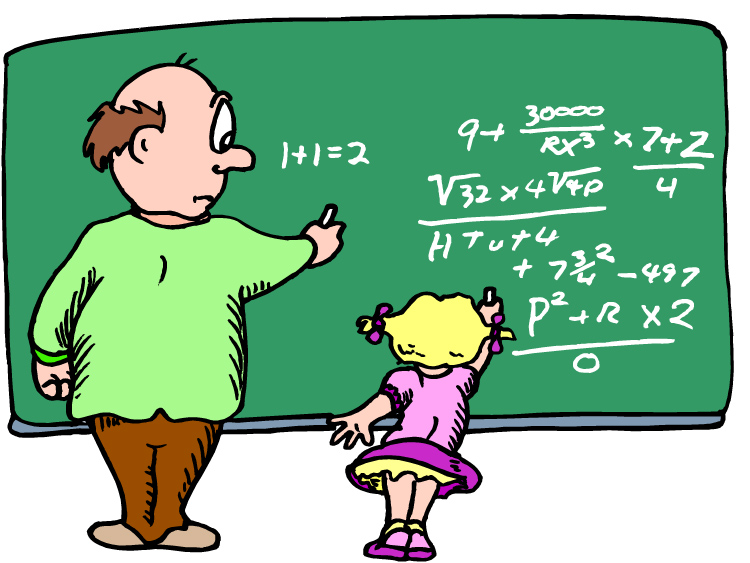 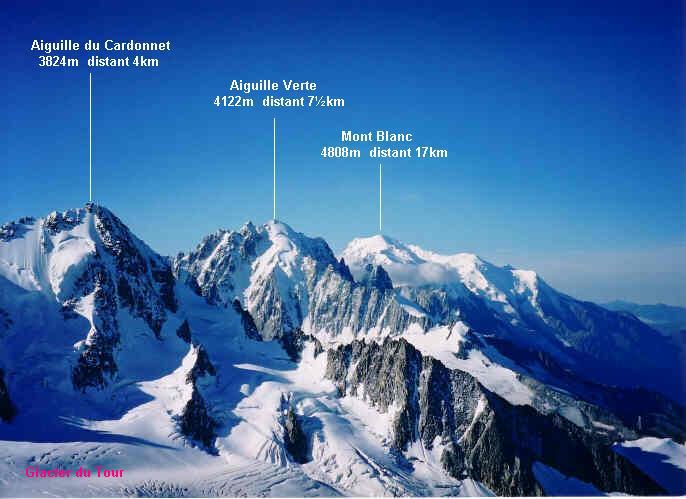 1. What kind of 
     mountains are these?

2. What type of stress 
    formed them?
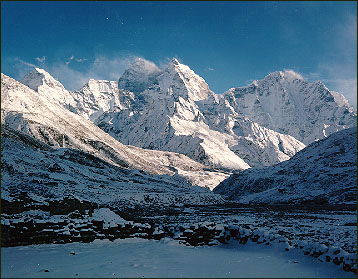 ALPS
HIMALAYAS
3. In folded mountains, the folds     are _________ to the direction     of the _____________.
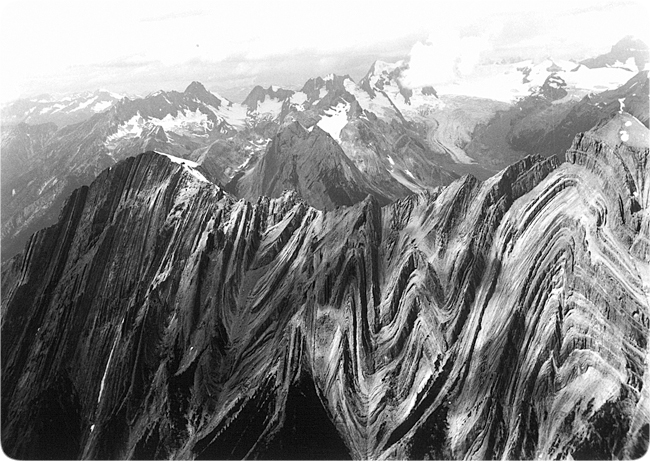 4. Which type of mountain formswith very little deformation?
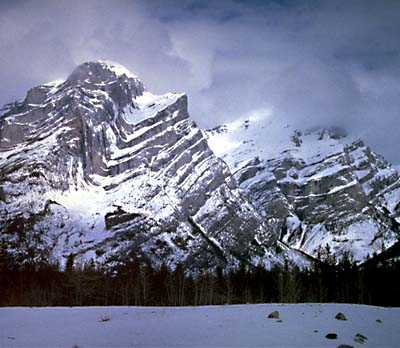 5. What type of mountain is formed              this way?6. What kind of faults formed at A?
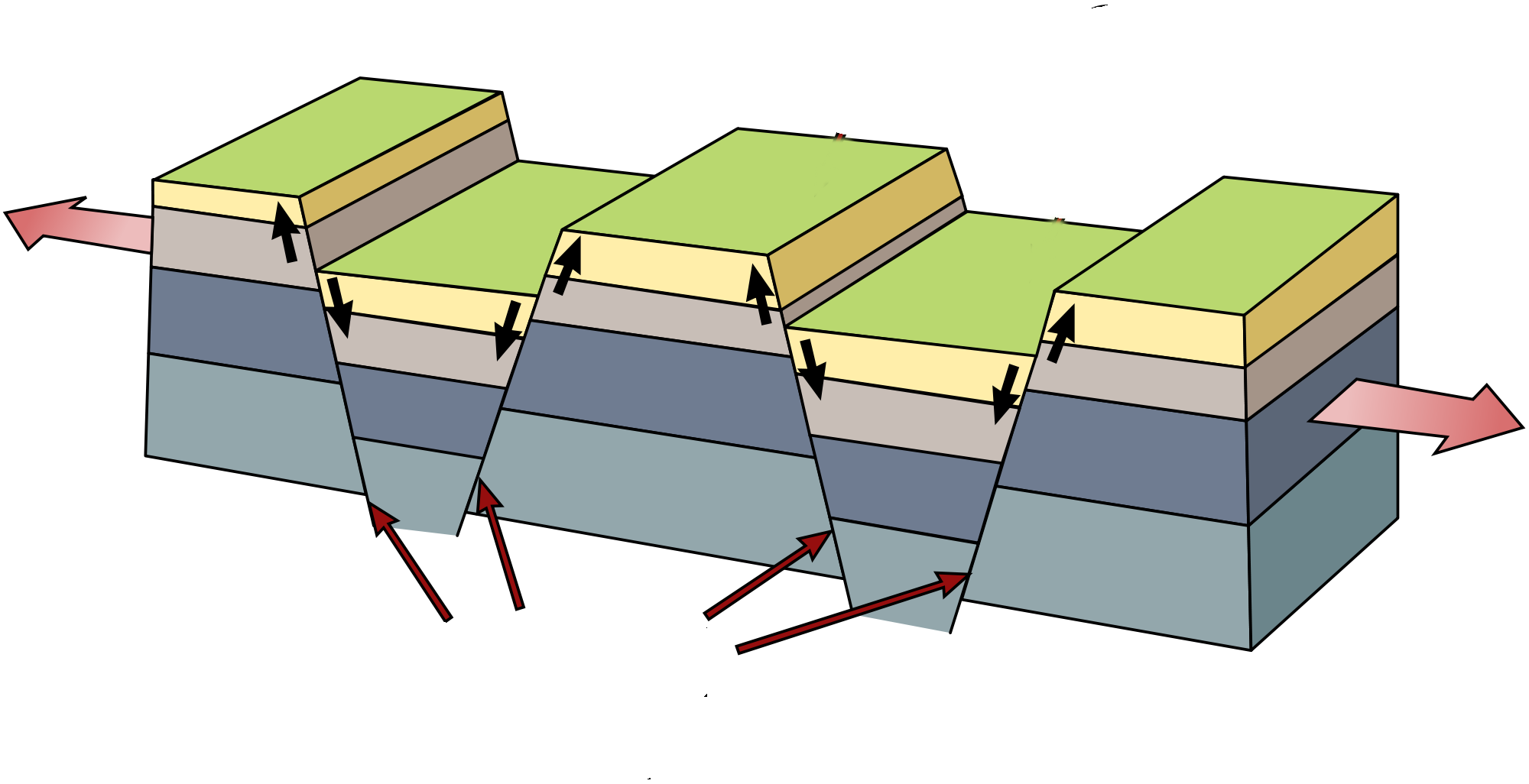 A